Jak jsme vyráběli skřítka Hvězdičku a kouzelnou truhličku
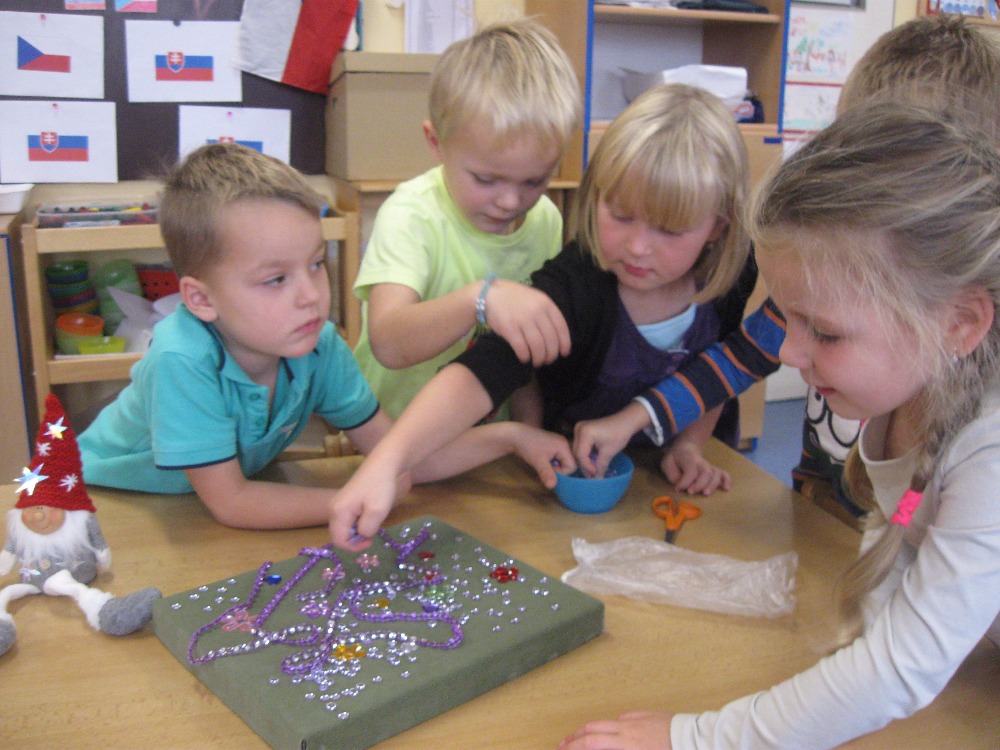 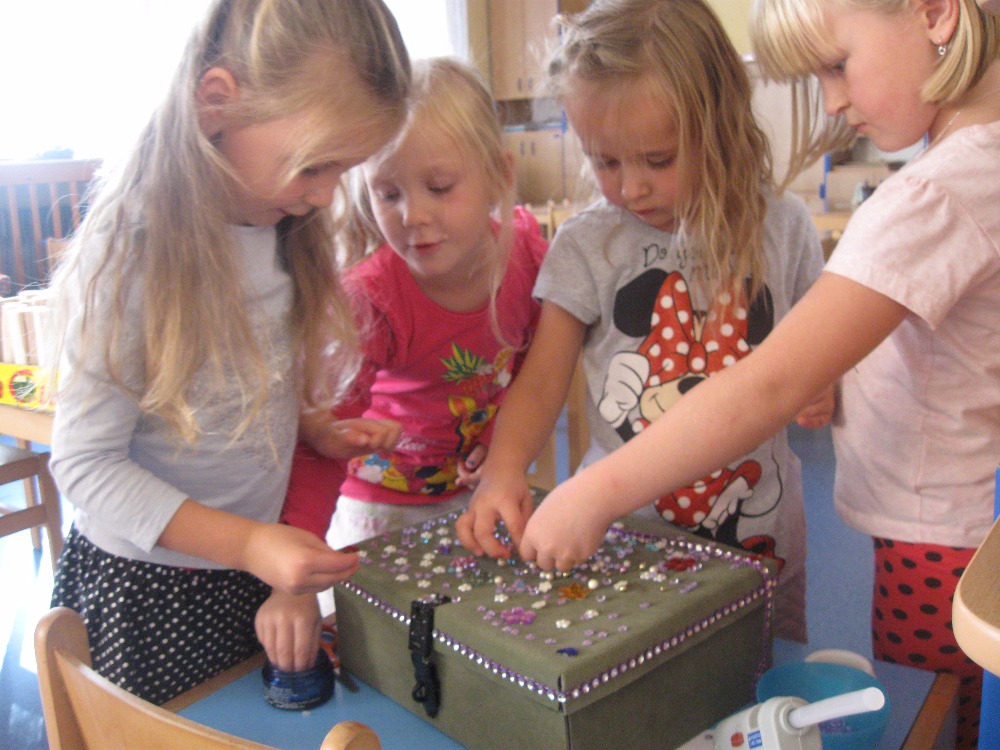